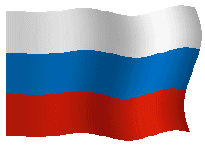 Флаг России - символ государственности
Задачи :
- воспитывать патриотические чувства: любовь к Родине, уважение к символам страны;
-закреплять знания о Российском флаге;
-воспитывать нравственно – этические отношения к цветам Российского флага и познакомить с их символическим значением;
- Обогащать словарный запас
Символы государственной власти
Государственный флаг

Государственный герб

Государственный гимн
Государственный флаг
Прикрепленное               к древку полотнище определенного цвета                                (или нескольких цветов)                          с изображенными  на нем эмблемами или знаками.
Государственный герб
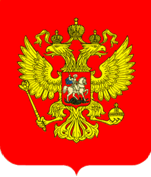 Эмблема государства, изображаемая            на печатях, флагах, государственных официальных документах, денежных знаках.
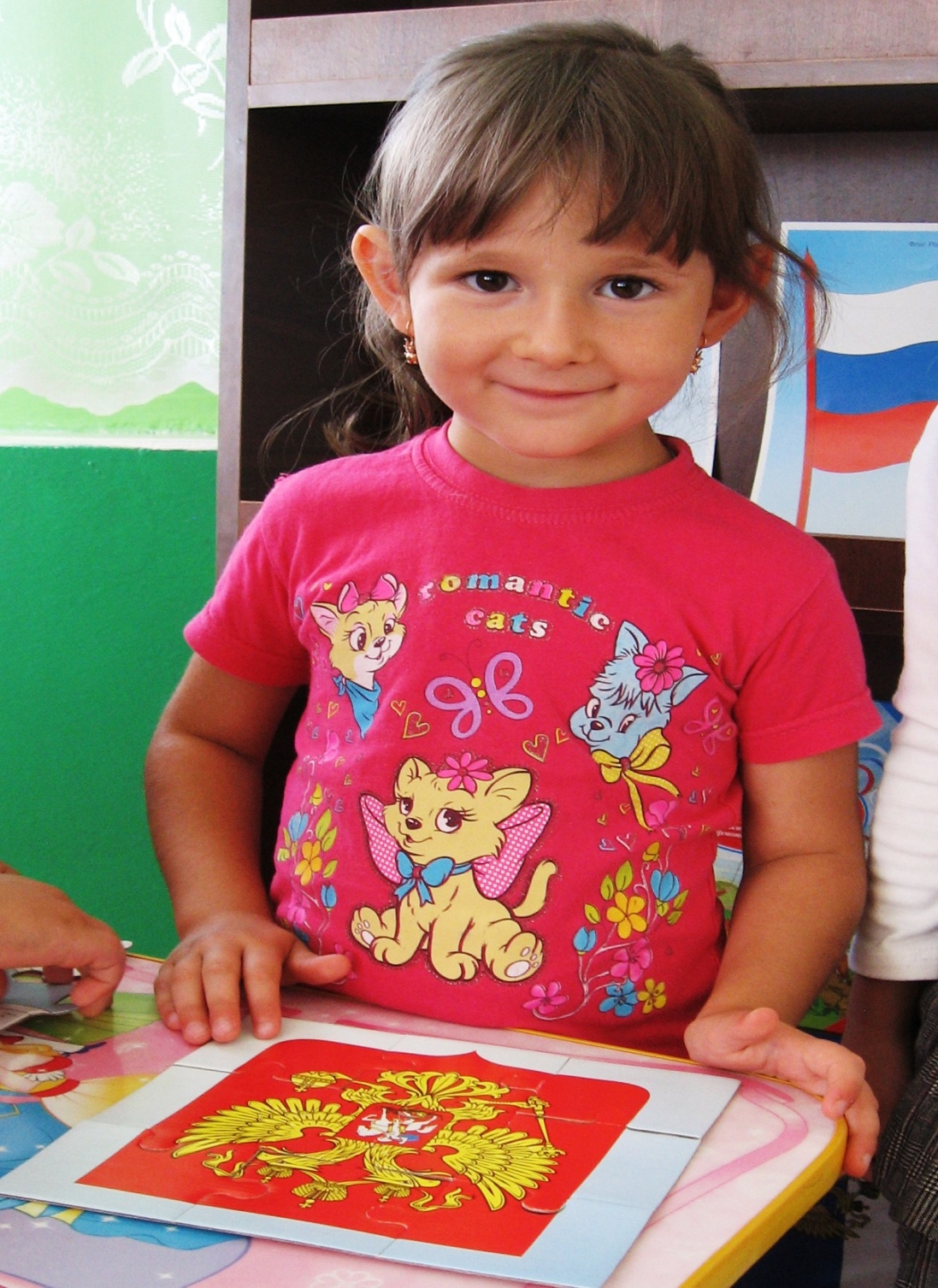 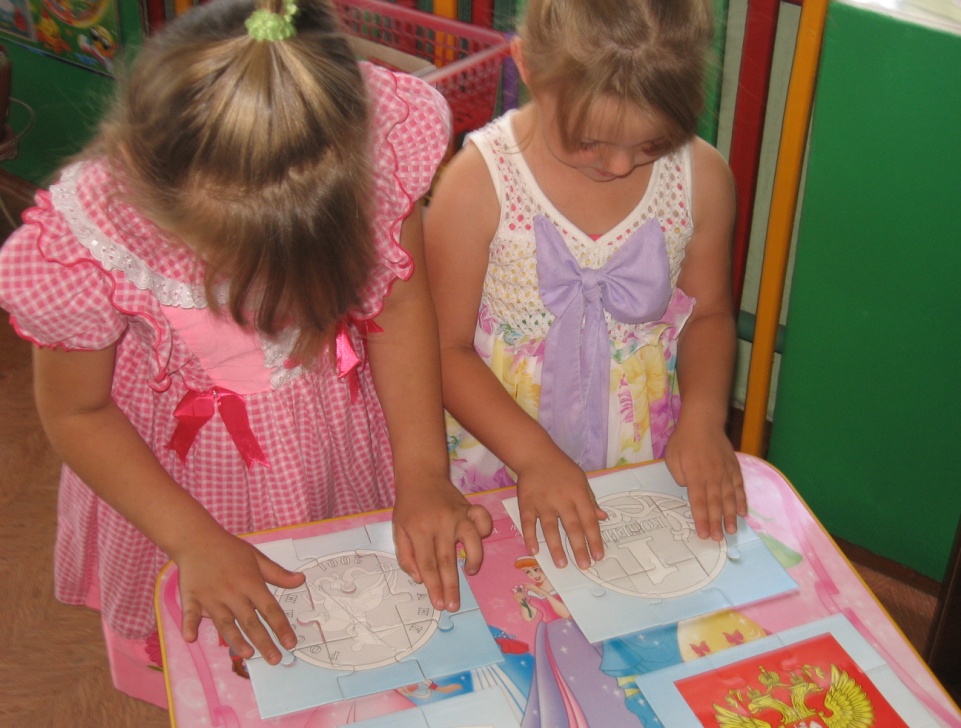 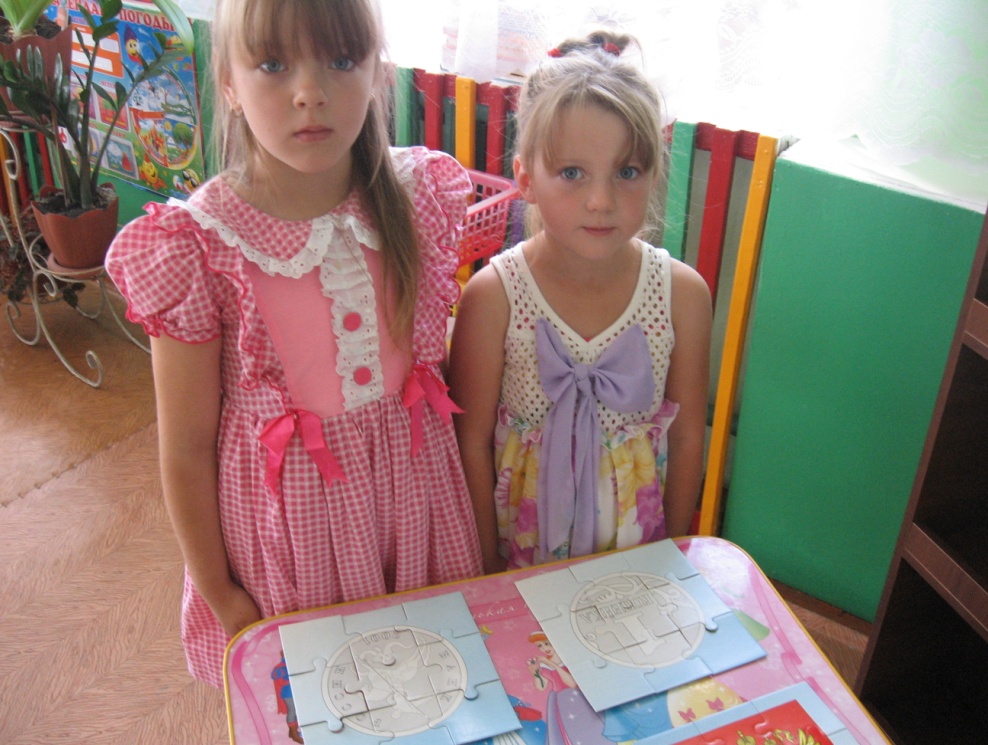 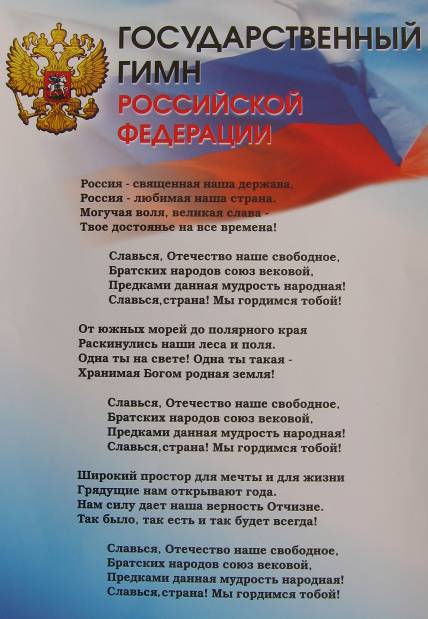 Тожественное музыкальное произведение, принятое как символ государственного единства.
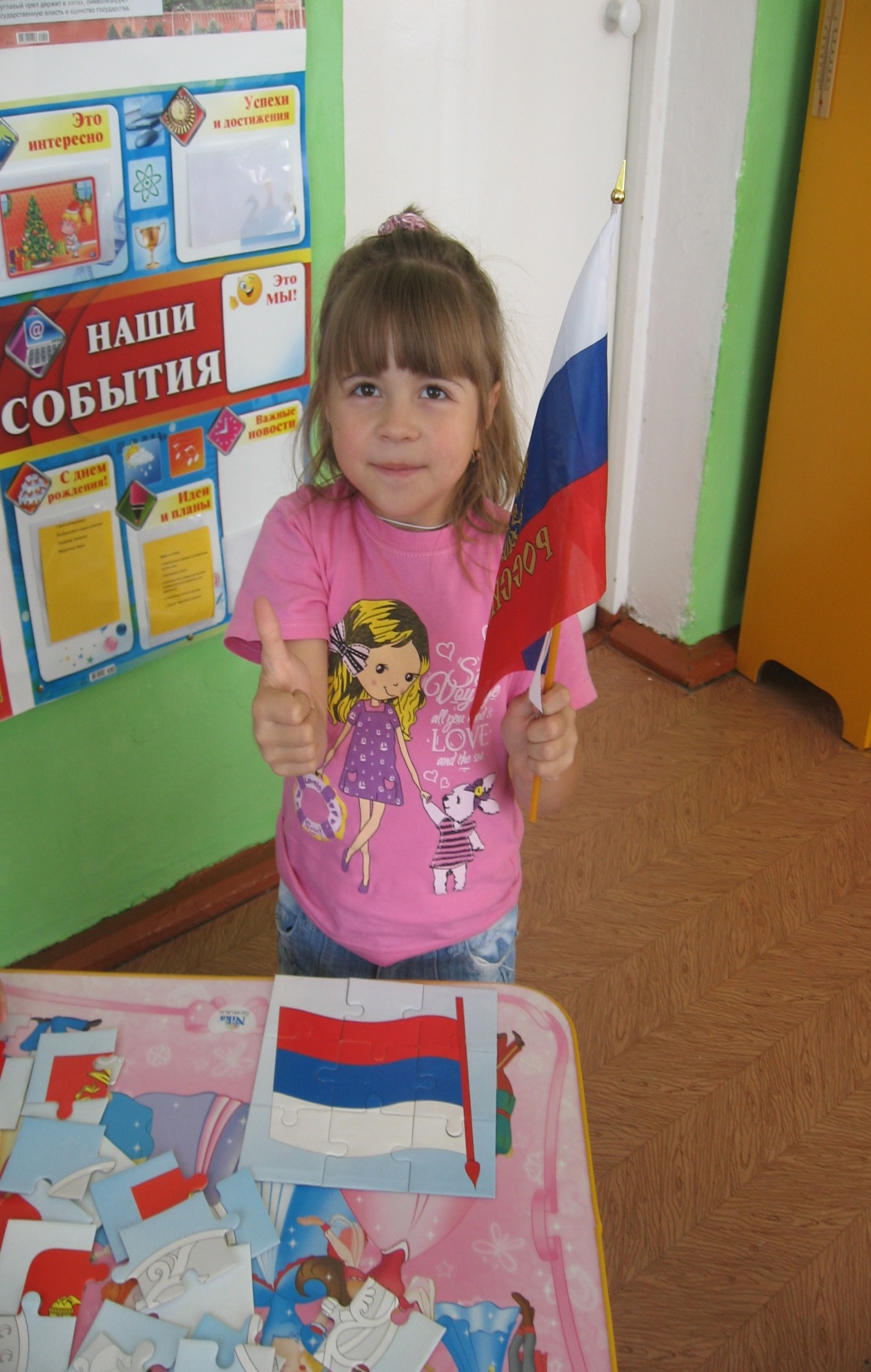 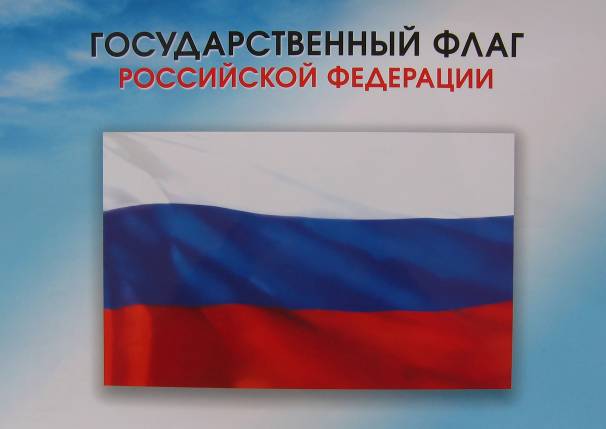 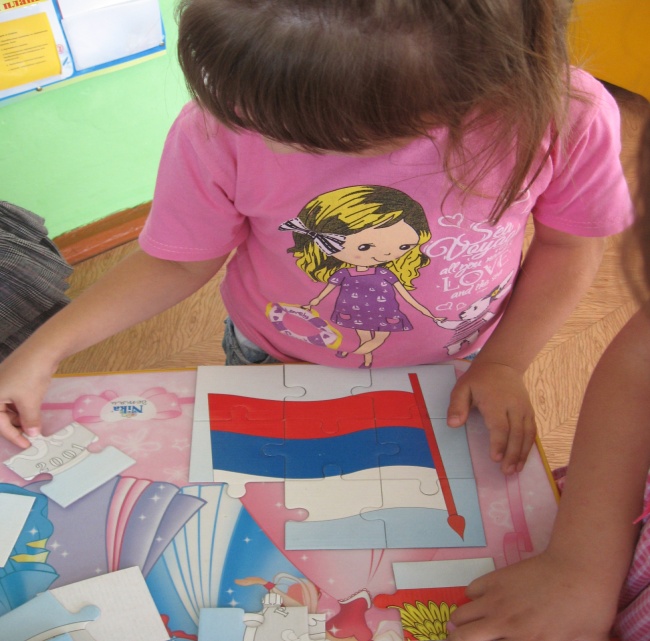 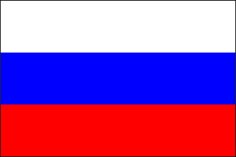 Известен точный порядок полос на флаге – белая, синяя, красная.
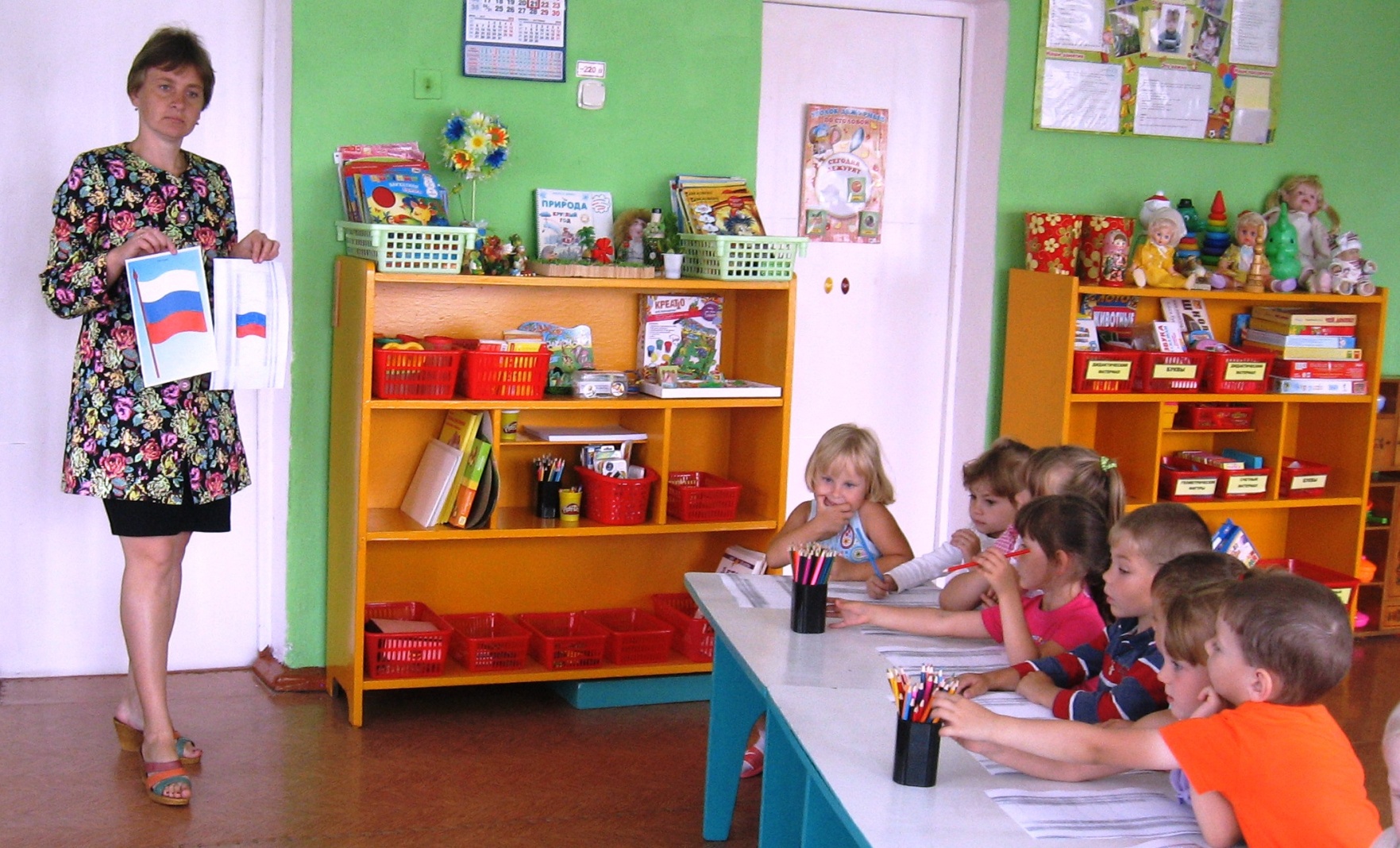 Символика цветов
Белый цвет символизировал мир, чистоту, правду, благородство, невинность.
Синий цвет – символ неба, целомудрия, верности.
Красный цвет символизировал отвагу, войну, защиту веры и бедных людей, героизм, великодушие, кровь, самопожертвование, огонь.
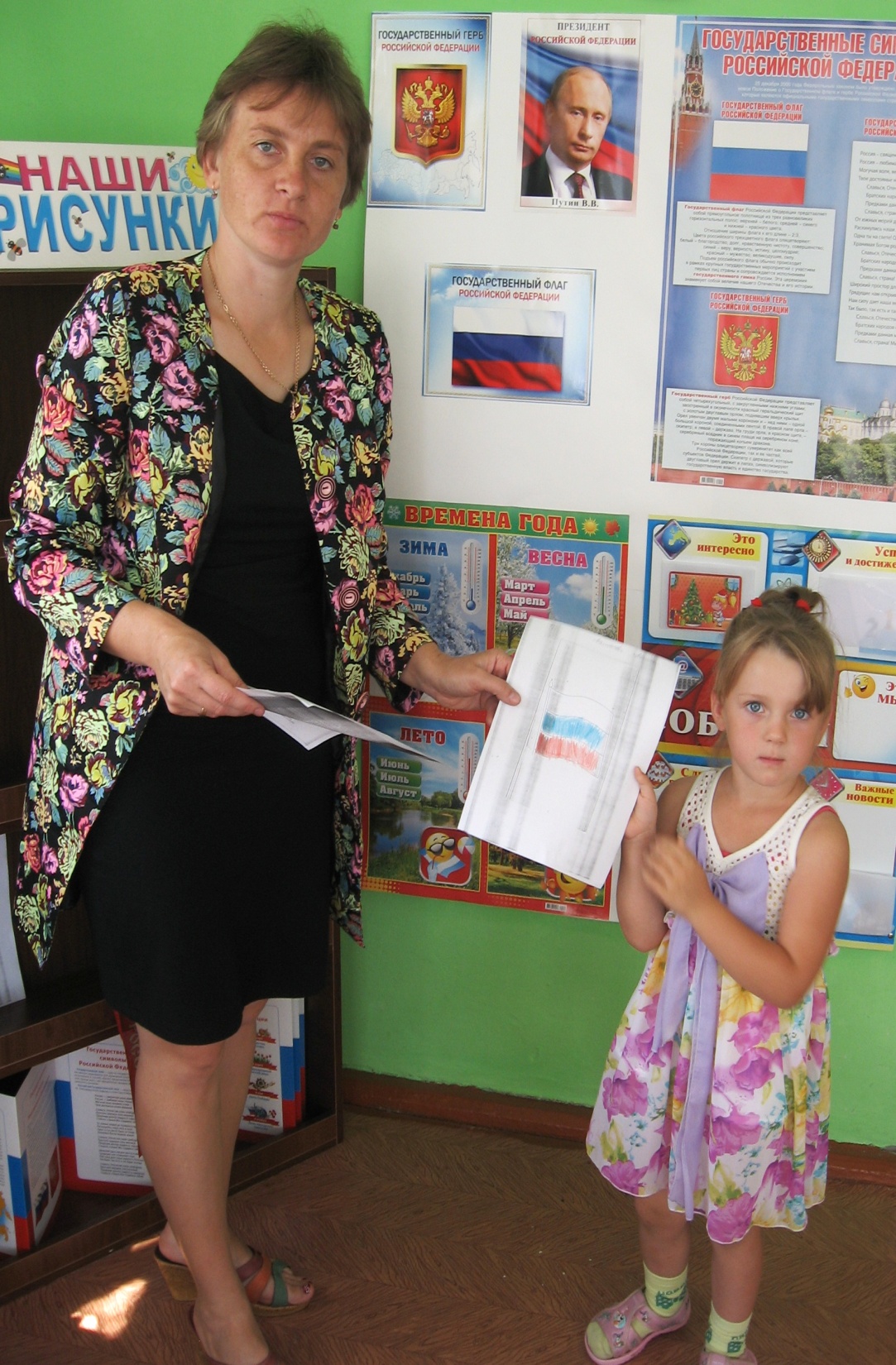 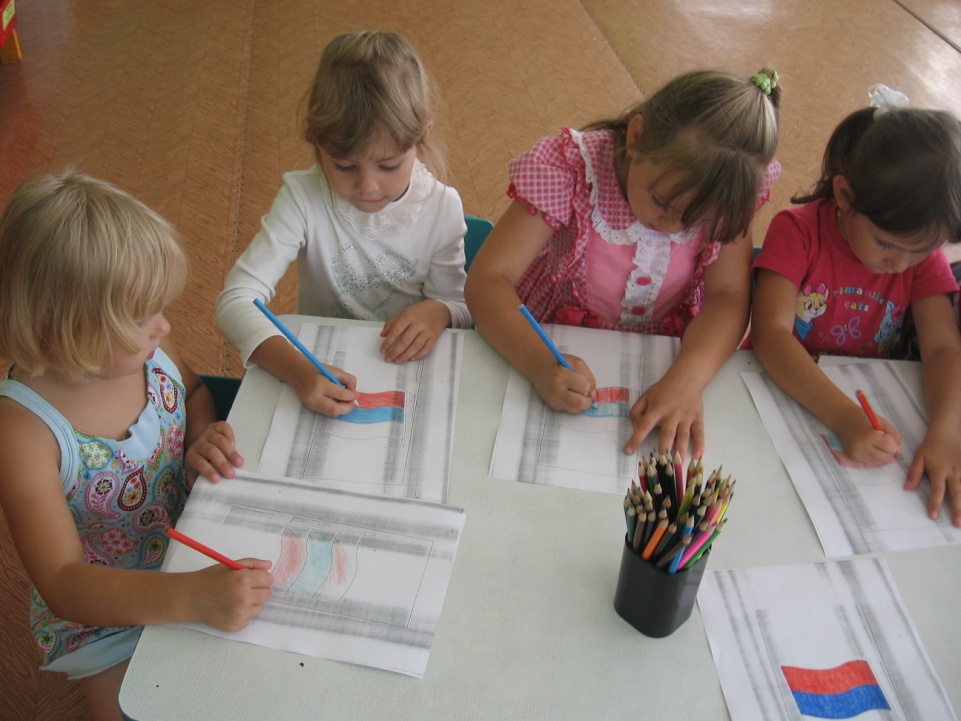 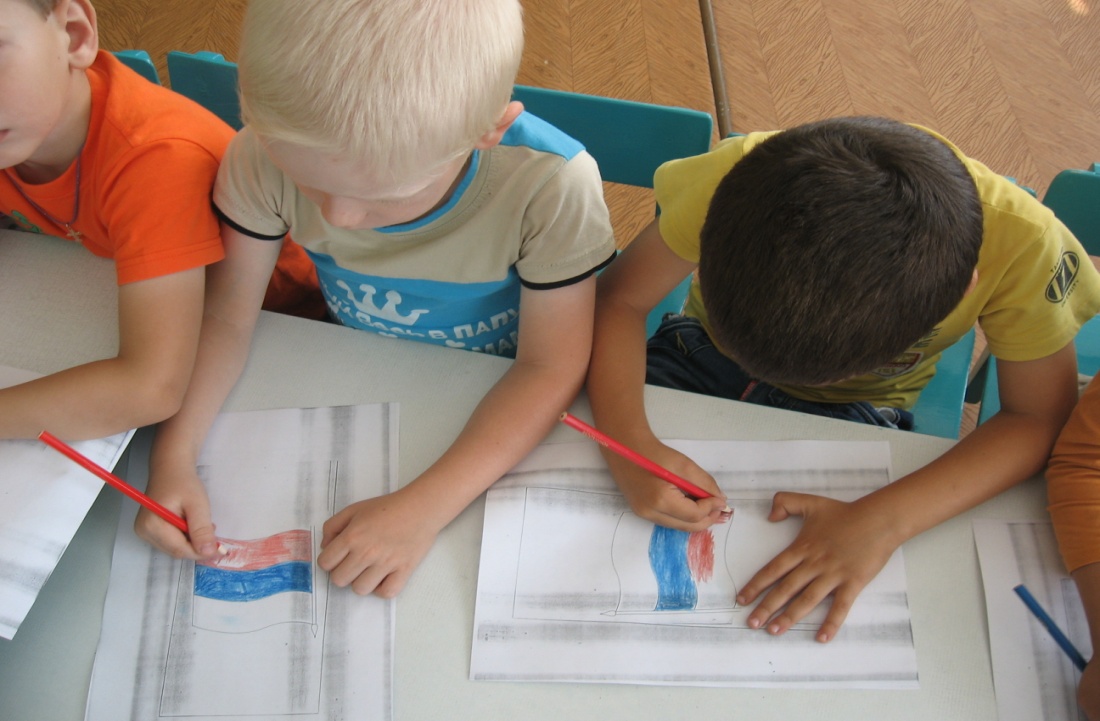 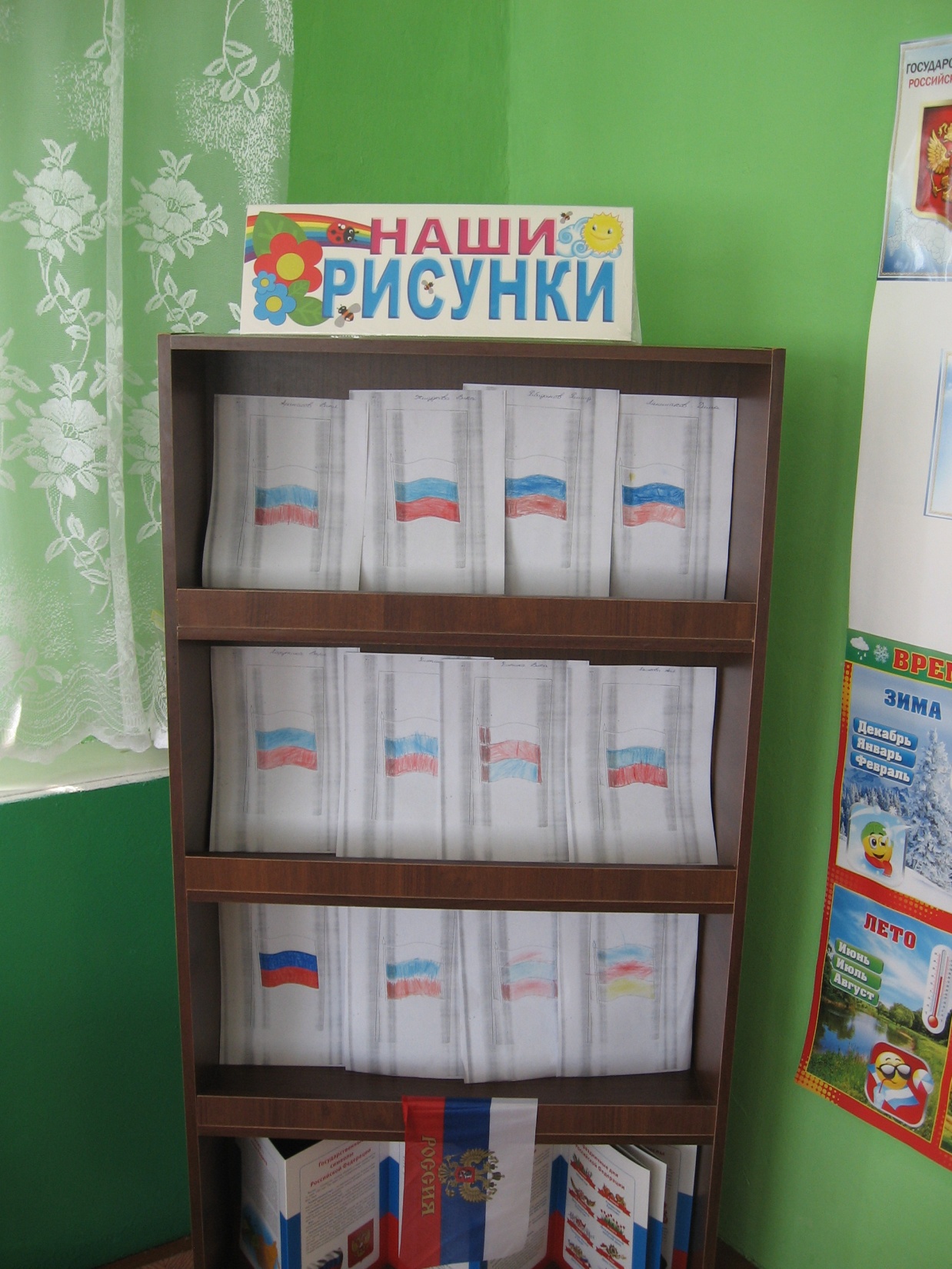 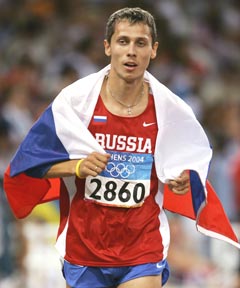 Наши спортсмены на олимпиадах
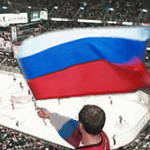